Optional ServiceDelivery Strategies
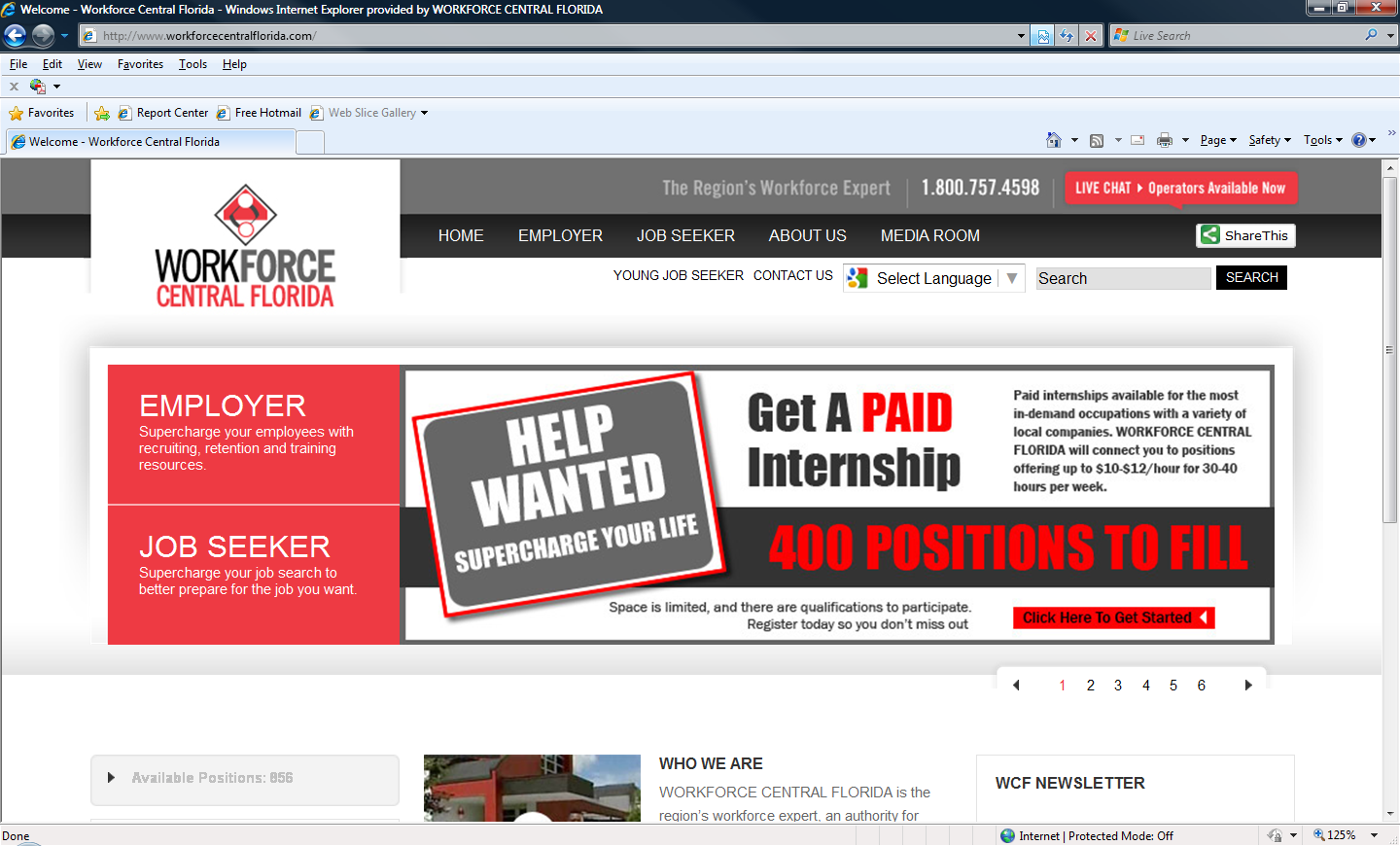 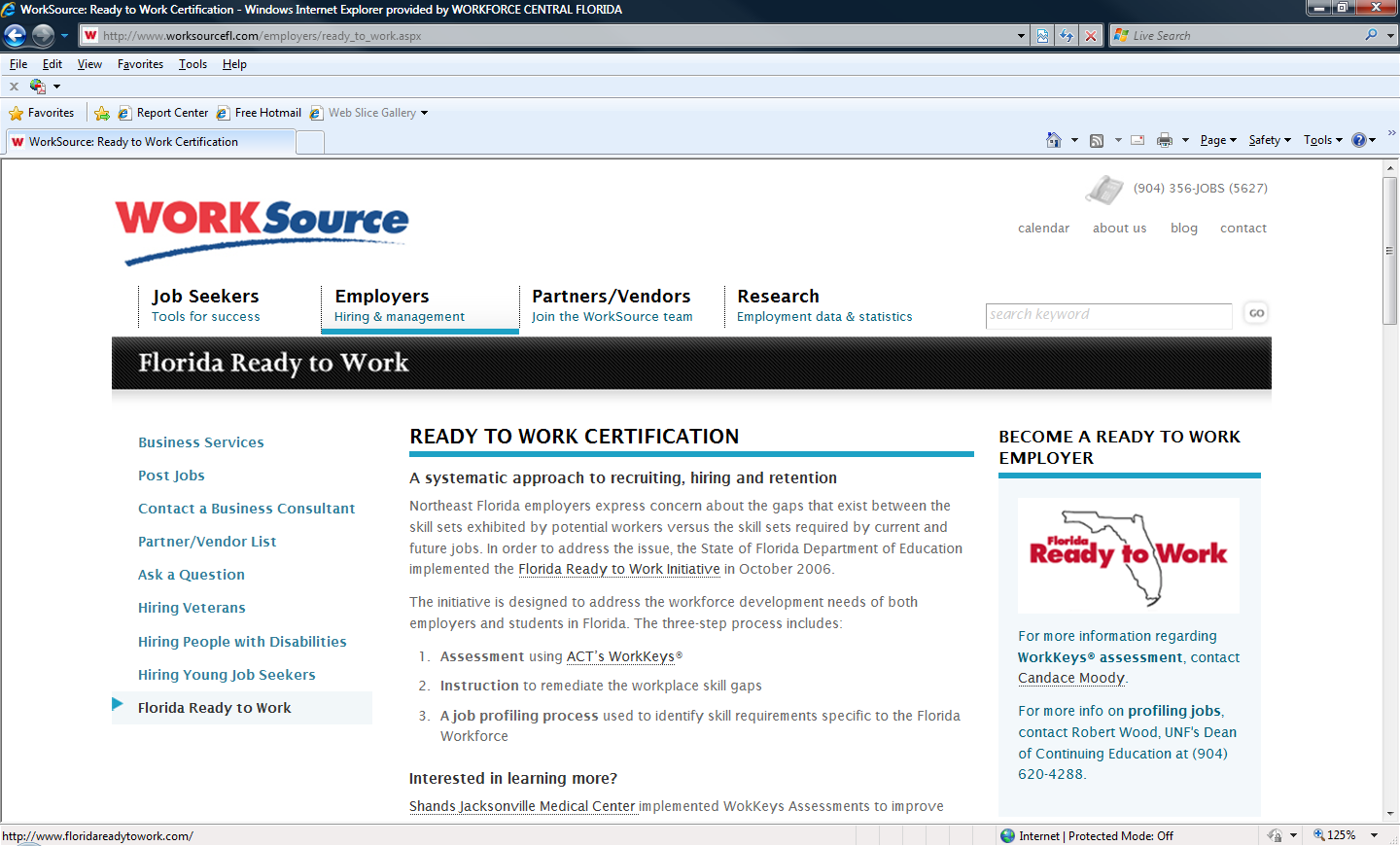 Kimberly Sullivan
WORKFORCE CENTRAL FLORIDA

Cheryl Taylor
Worksource
Three Best Practices @ WCF
Web-based Services
JobVantage Offices
ZuCan
Web-based Services
Philosophy
Goals
550,000 actions a year
Online applications, virtual job fairs, reservations, online learning, webinars, optimal resumes, job posting, view videos, newsletter sign ups, …
End of October at 163% of goal to date
Web-based Services
Redesigned web site & launched end of October
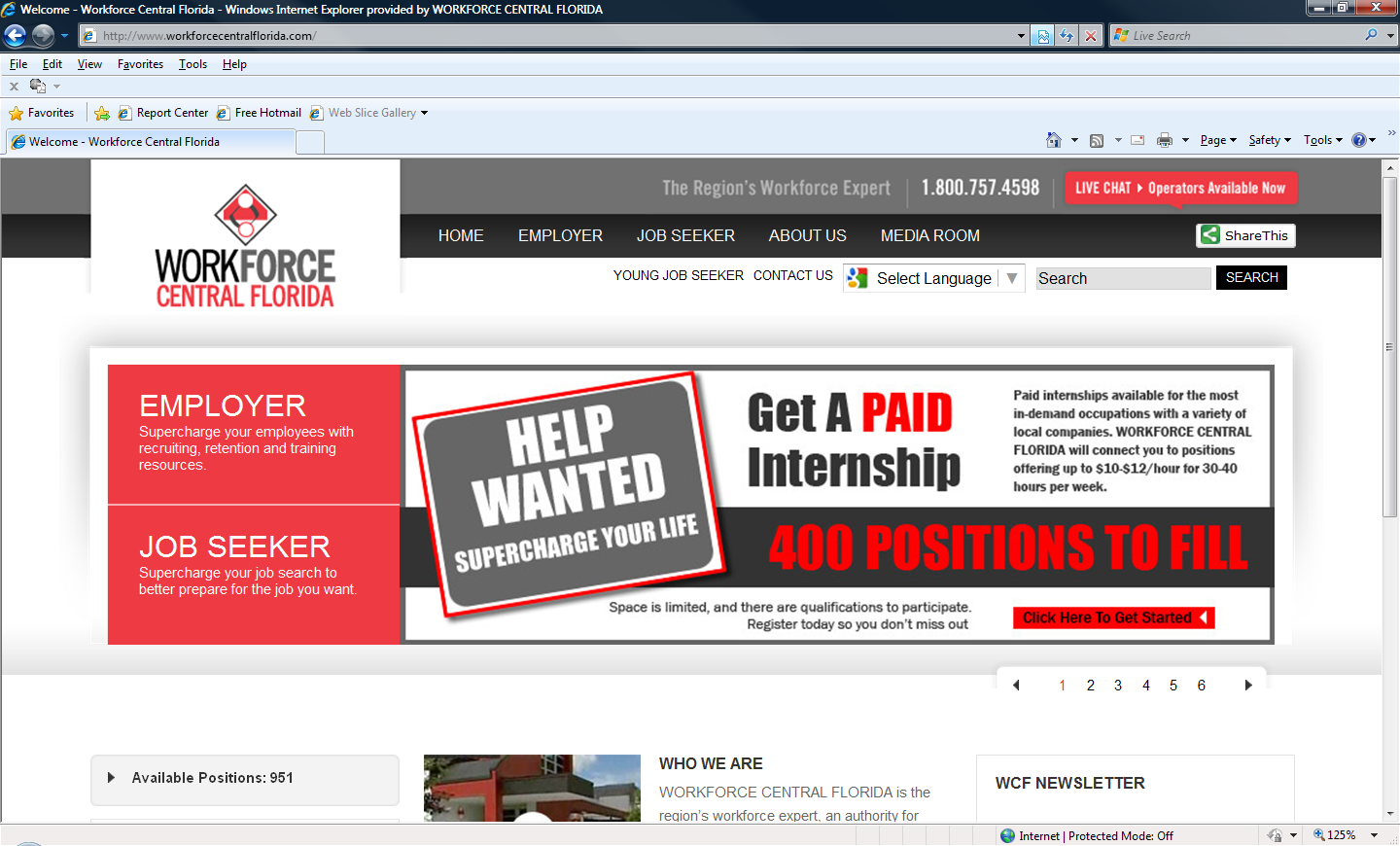 Web-based Services
Allowed us to free classroom and conference room space; staff time
Allowed us to create accessible activities available 24/7 for welfare and WIA 
Speeds up process; no waiting for a scheduled class
Information in consistent and always available
Web-based Services
Videos & Webinars for Job Seekers
Services and program orientations (WIA, ZuCan, etc)
ZuCan Professional Standards Webinar
FAQ Webinar
Resume Writing & Interviewing Webinars
Pathways for Employment for the Ex Offender
Using Twitter for Your Job Search
Intro & Registering in EFM
Re-Evaluating your Life
Understanding & Managing your Credit Score
Web-based Services
Online Applications
WIA Online Application
CAREER TRACK 
    Application
Internship Programs (employer & job seeker apps) Application
Employed Worker Training Application
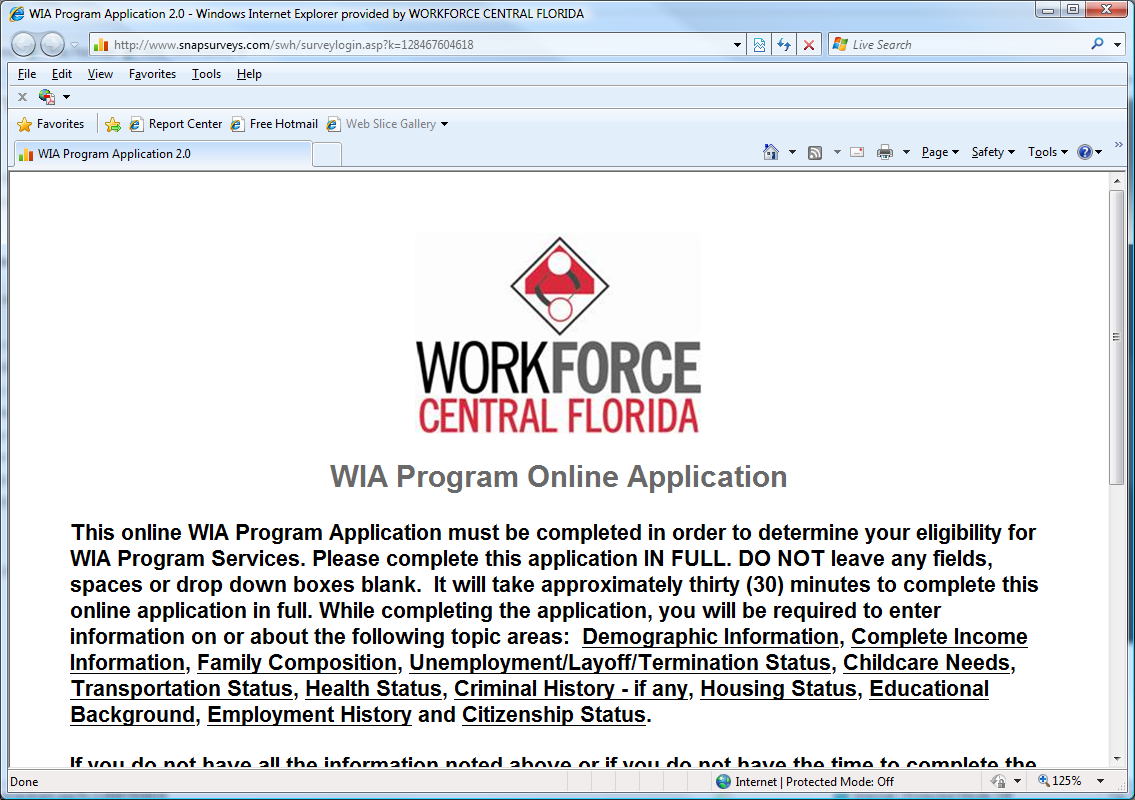 Web-based Services
Ask an Expert:  Workforce Wizard
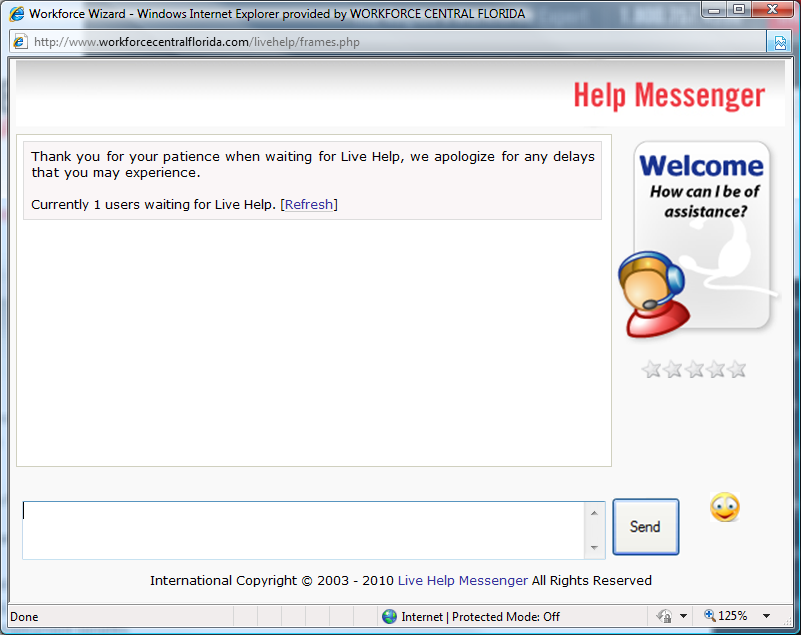 Web-based Services
InfoSource
Virtual Job Fairs
Sign up for E-Newsletters
On-line Annual Reports
Translation in 50 languages
Share This Option
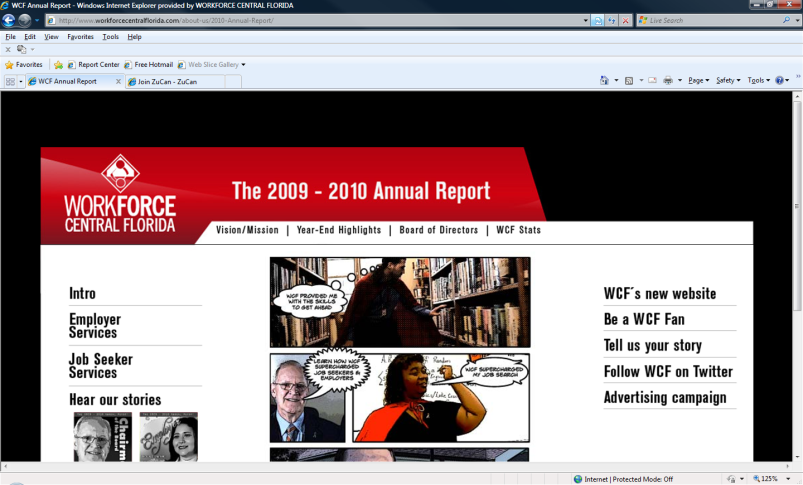 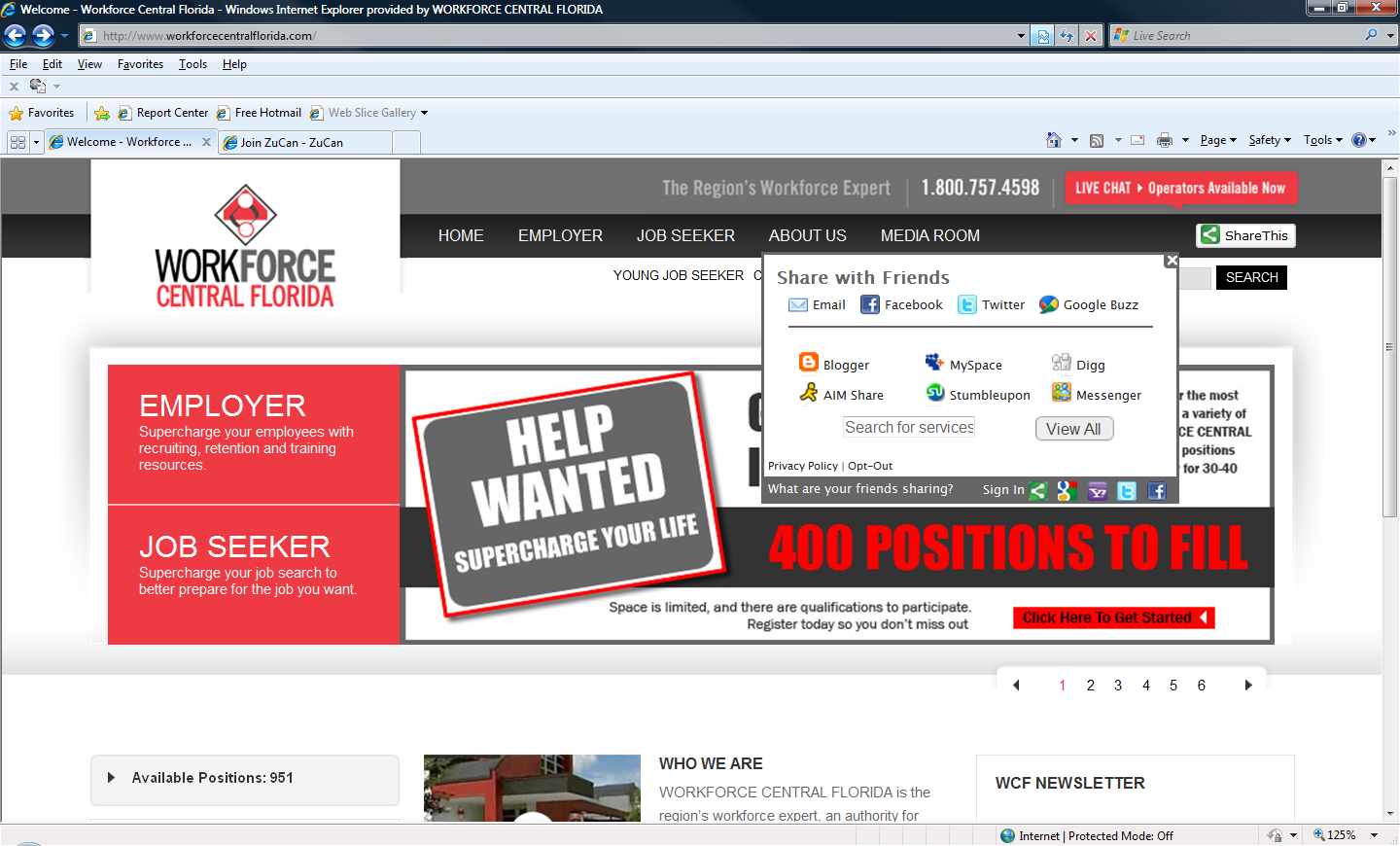 ZuCan
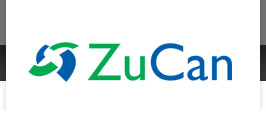 Philosophy
Brand
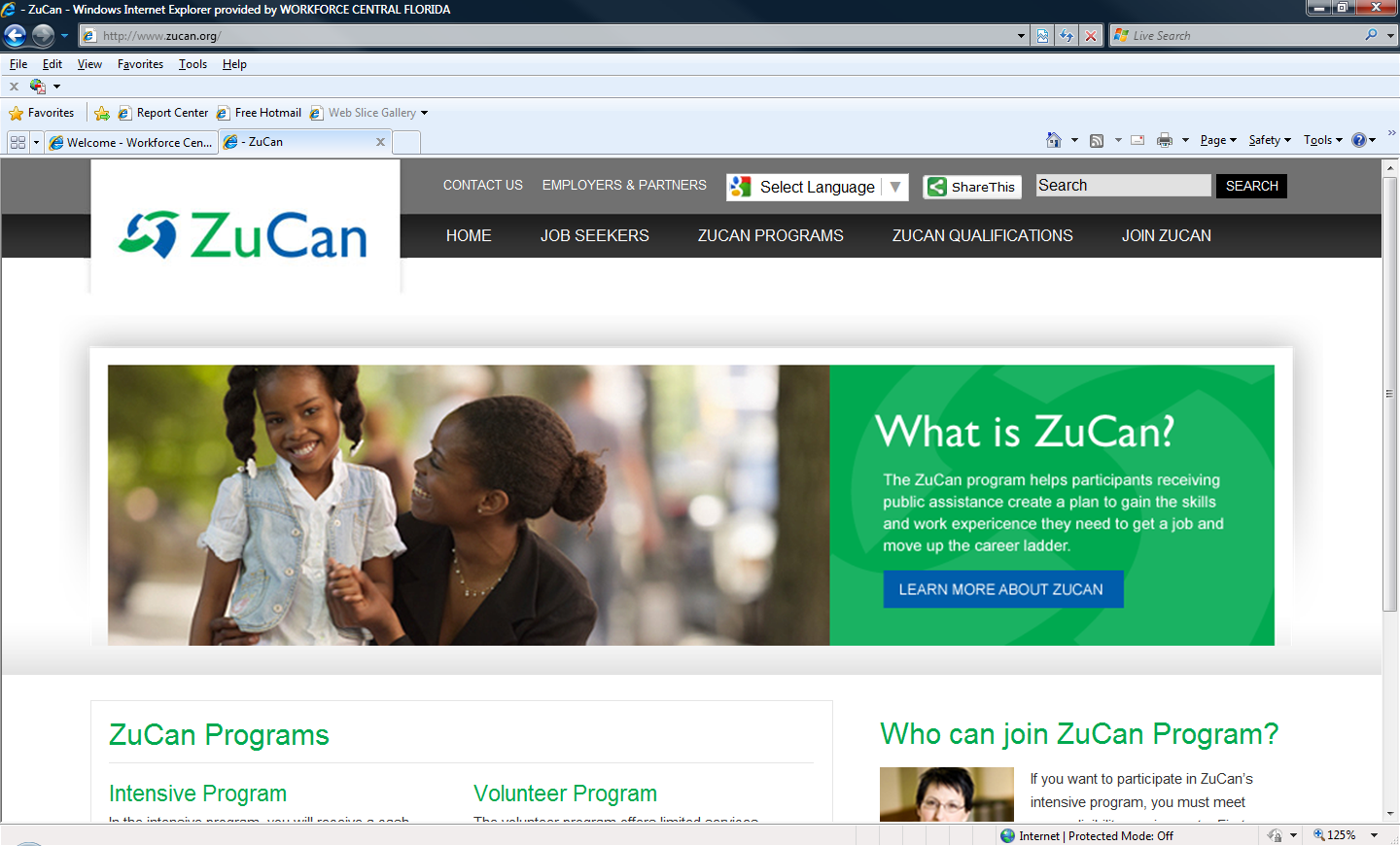 ZuCan
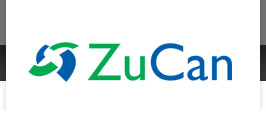 Goals & Progress
Program is a choice to participate
Participants make a commitment to ‘join’ the program
Materials redesigned to sell program & benefits of joining
Professional standards agreement
Work with career coaches
JobVantage
Philosophy
New Brand
Focus on Employment & Placement Services
Smaller Footprints; closer to customer
Staff Travel; Hotel cubicle space;
Different Hours
Offer Placement Services to Professional job seeker
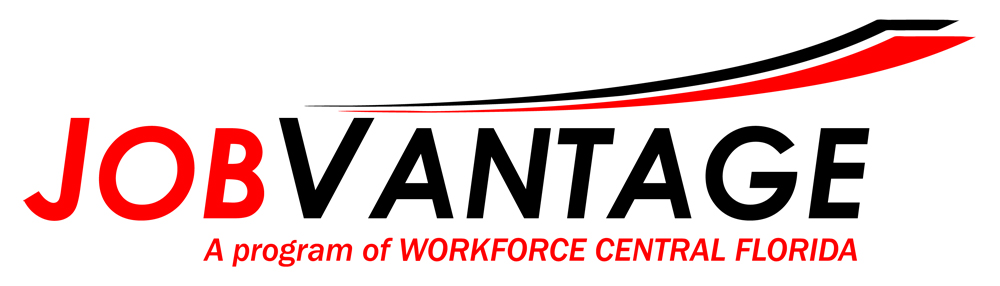 JobVantage
Three Locations
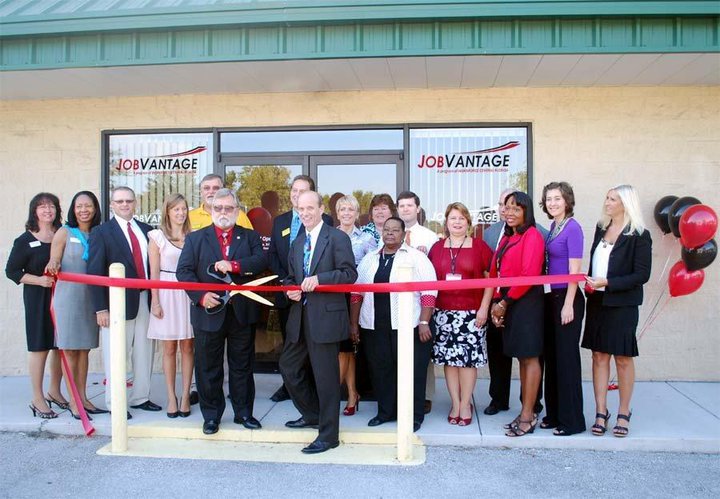 Mobile Access Points
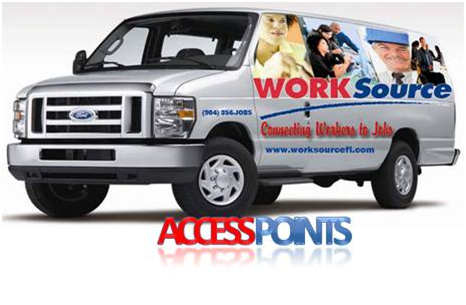 What are Access Points?
Faith based organizations
Community sites on public transportation routes
Government sites such as libraries
Can be scheduled occasionally or regularly
Have identified assets that they contribute
Staff 
Computer resources and internet access
Volunteers
Why do we need Access Points?
To increase our reach into communities that need us
To raise awareness of our services
To provide a flexible way to serve more people
To deploy resources more effectively
What do we look like?
3 person team
3 Managers/Site Developers
25 computers
Mobile Resources (printer, copier, etc.)
Services We Provide
Employ Florida Marketplace – job search
WorkSource Career Services 
Orientation to training
Workshops- provided by staff and a pool of qualified trainers 
Schedule may be regular, periodic, or one-time
Sites & Partnerships
Current Sites
Jacksonville Urban League
Goodwill
Sulzbacher Center
Branch Libraries	
Department of Children and Families (Family support sites)
Public Housing
Faith Based Centers
Community Centers
Future Sites
Military Base
Veteran Centers
Customer Profile
Average age 40-55
Educational Level- High School – College Degree
Average length of Unemployment 6-12 months
20% Veterans
Mission Match
What’s In It for Me???
Benefits for the community
Identifying Resources
Setting goals and Level of Service
Logistics
Setting up training and site visits
Benefits & Challenges for the Sites
Benefits
Extended reach and impact in community
Mission expansion / capacity building
Partnership with workforce and economic development
Additional resources 
Challenges
Recruiting and training volunteers 
Staff commitment / overextension
Technology capacity
Facility space – can they accommodate the increase in traffic?
Measuring Success
Number of customers receiving services and gaining employment
Number of customers who are first timers to this Access Point 
Number of first time customers who have not previously been to WorkSource
Sustaining Success
Site Developers
Ongoing training and support
Marketing and outreach
Lessons Learned
Site Developers
Ongoing training and support
Marketing and outreach
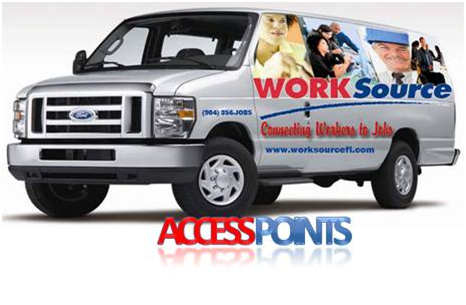